Музыка – универсальный язык человечества
( к юбилеям известных композиторов: к 150-летию С.В. Рахманинова,  к 135-летию М.Ф. Гнесина,  к 120-летию А.И. Хачатуряна,
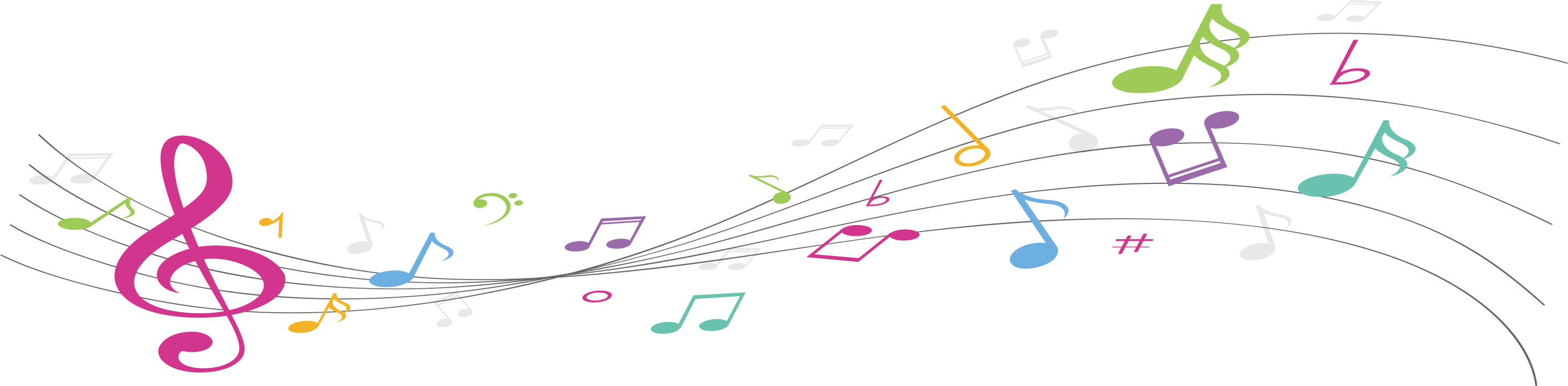 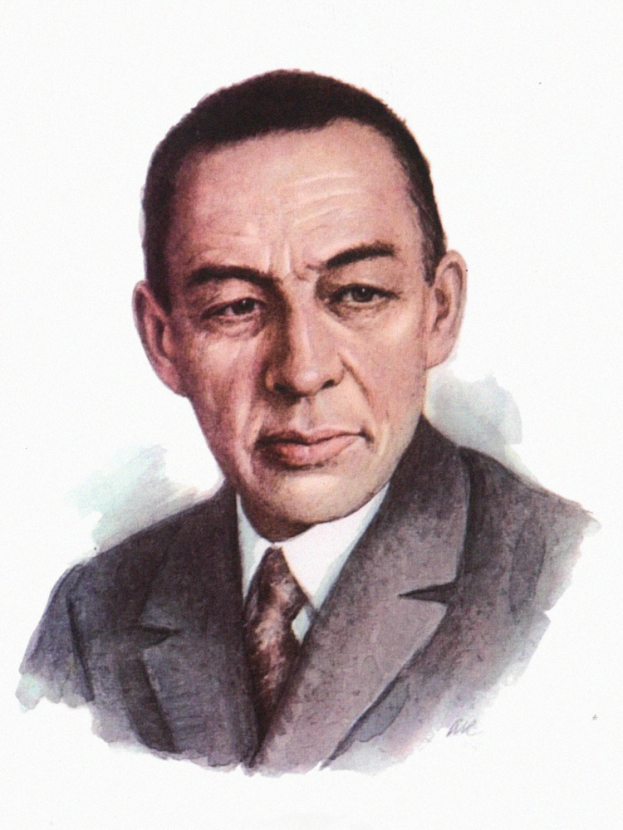 Сергей Васильевич Рахманинов
 (1873 – 1943)
«Музыка прежде всего должна быть любима, должна идти от сердца и быть обращена к сердцу. Иначе музыку надо лишить надежды быть вечным и нетленным искусствам».
                                                         С.В. Рахманинов
Семья
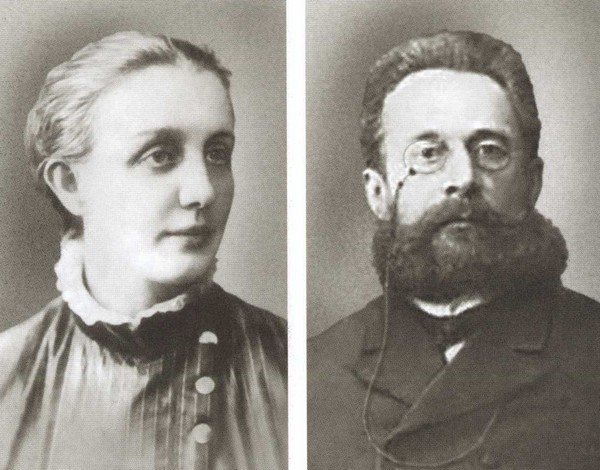 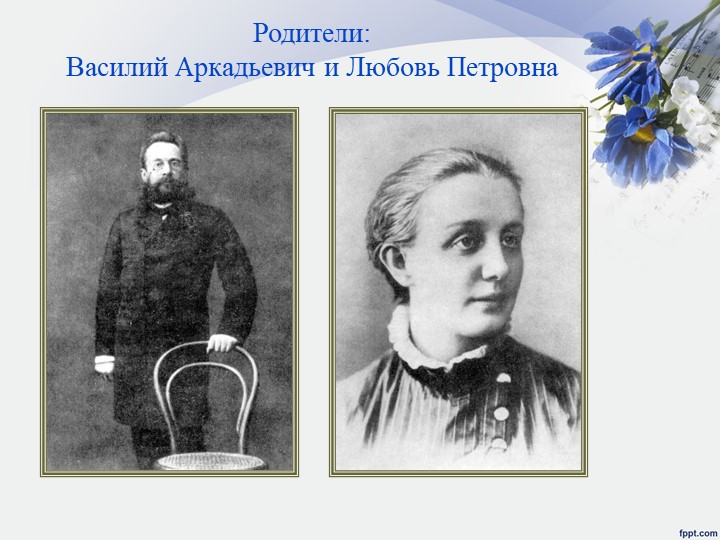 Любовь Петровна Рахманинова
Василий Аркадьевич Рахманинов
Детство
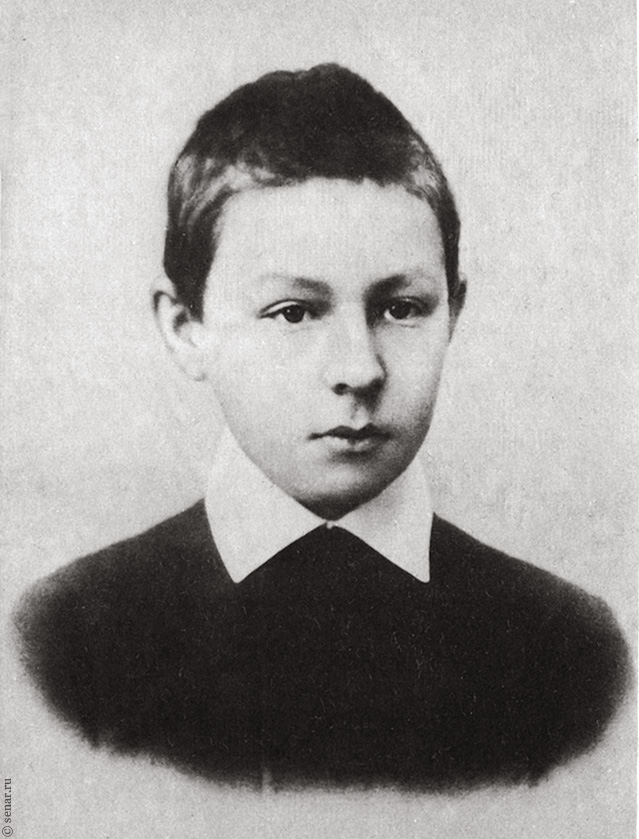 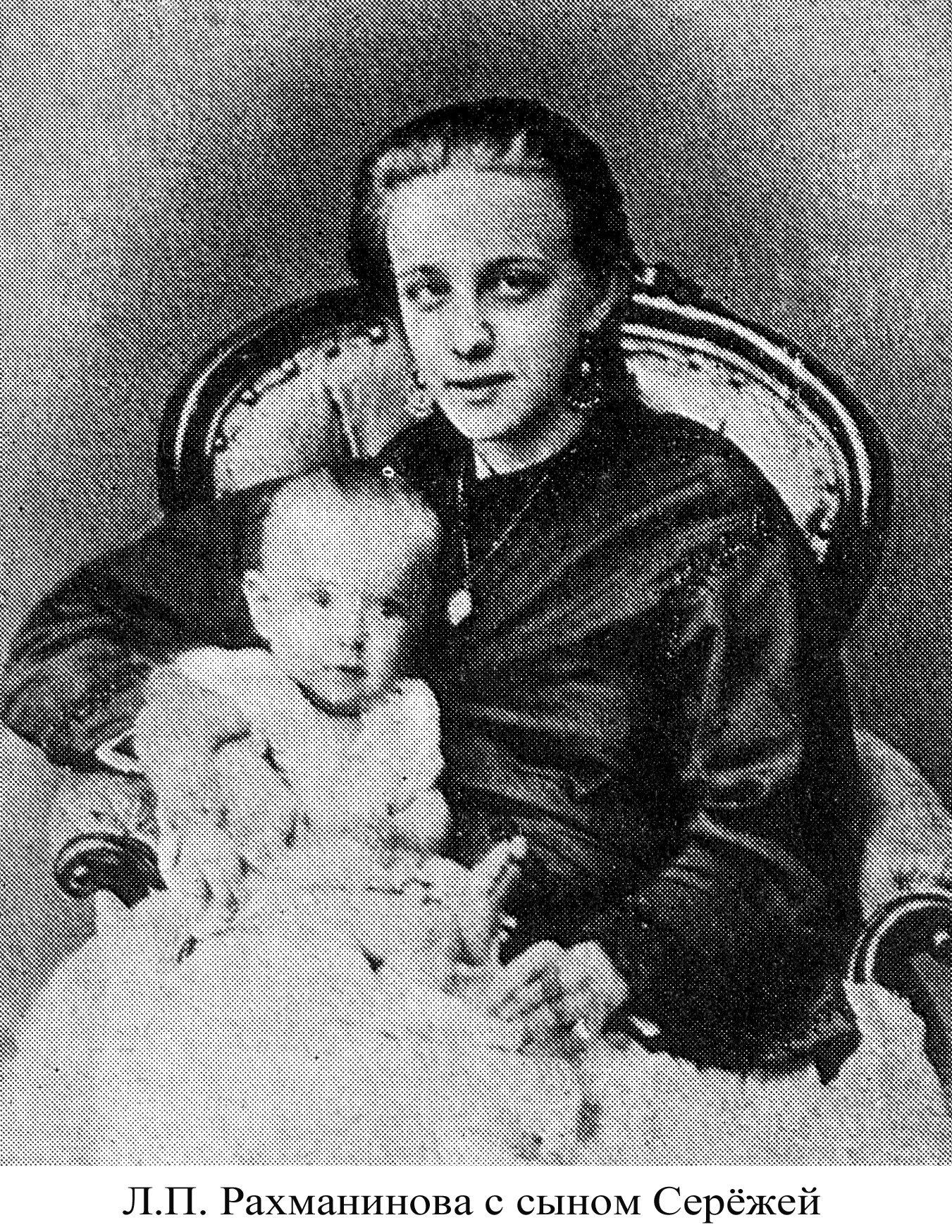 Сереже 8 лет
С мамой
Юность
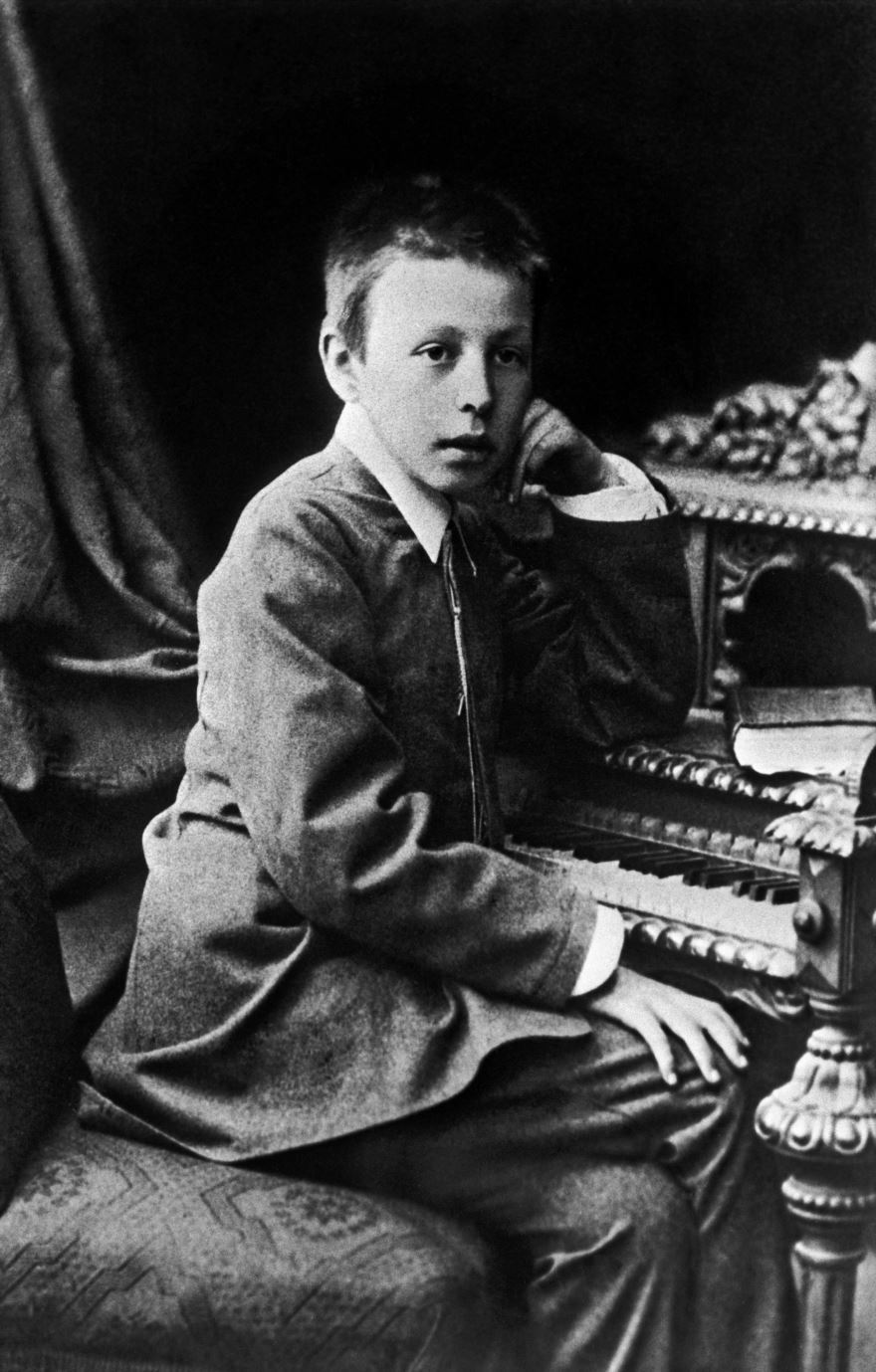 Осенью 1882 года Рахманинова принимают на младшее отделение в Петербургскую консерваторию. В 1887 году он начинает сочинять и записывать первые произведения.
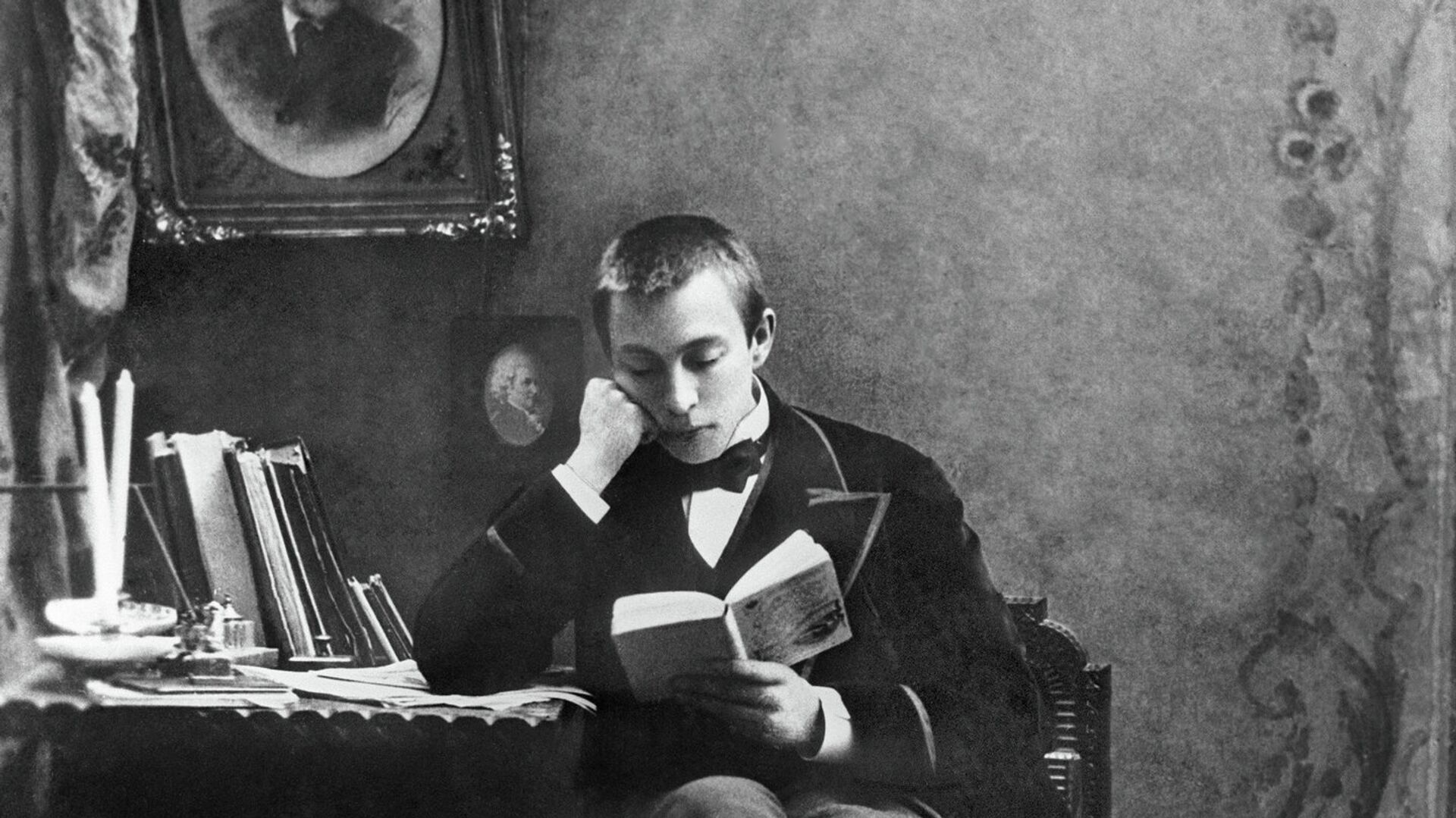 Обучение на старшем отделении
 Московской консерватории
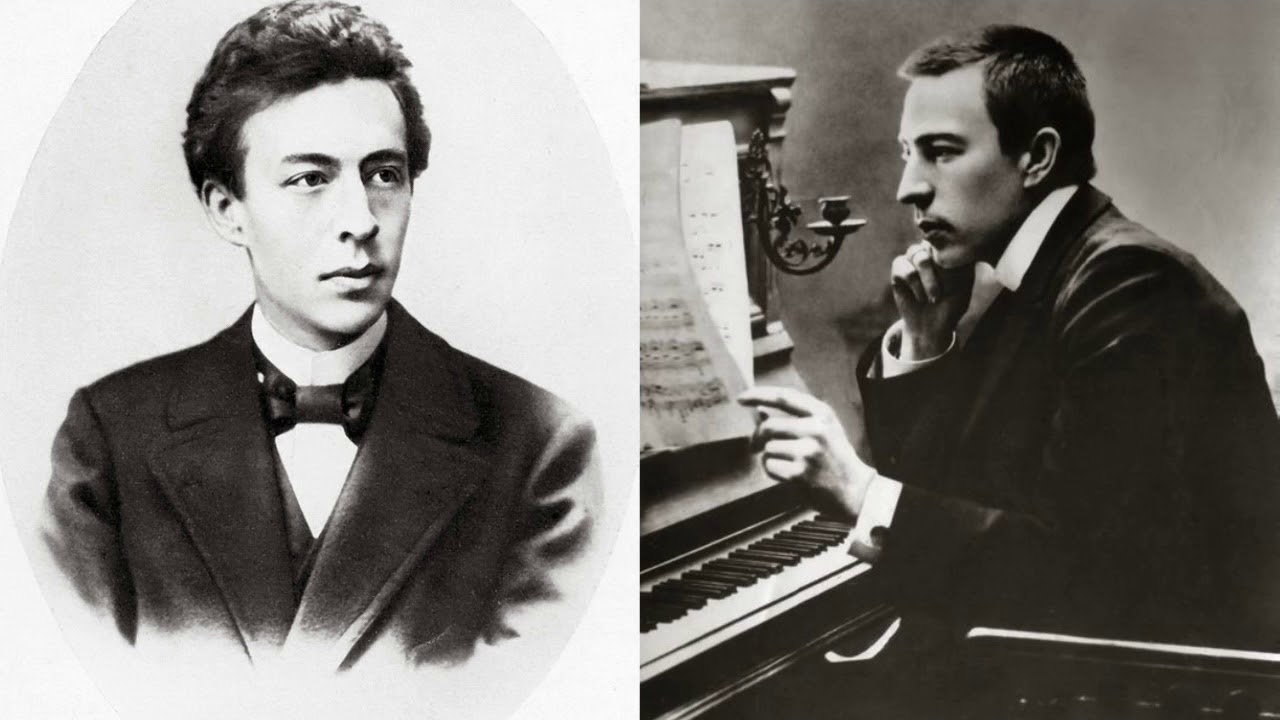 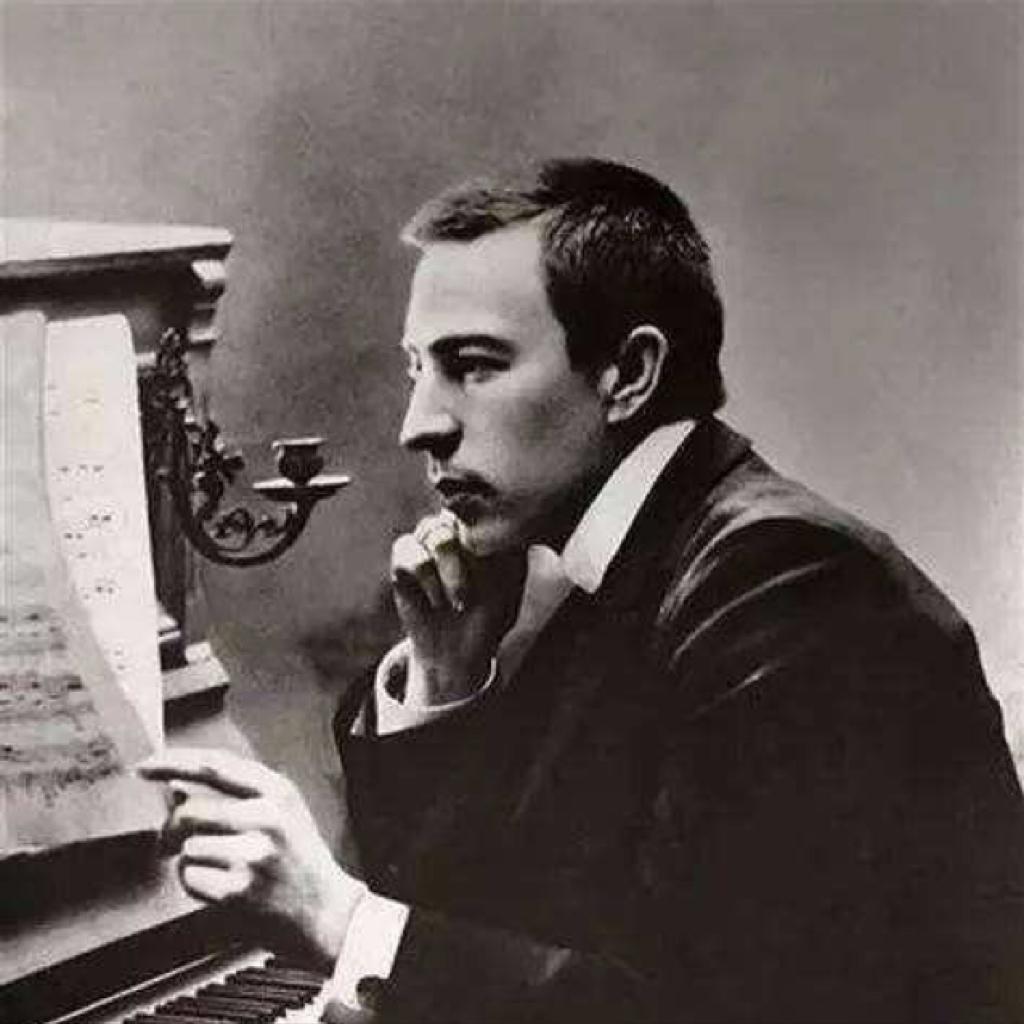 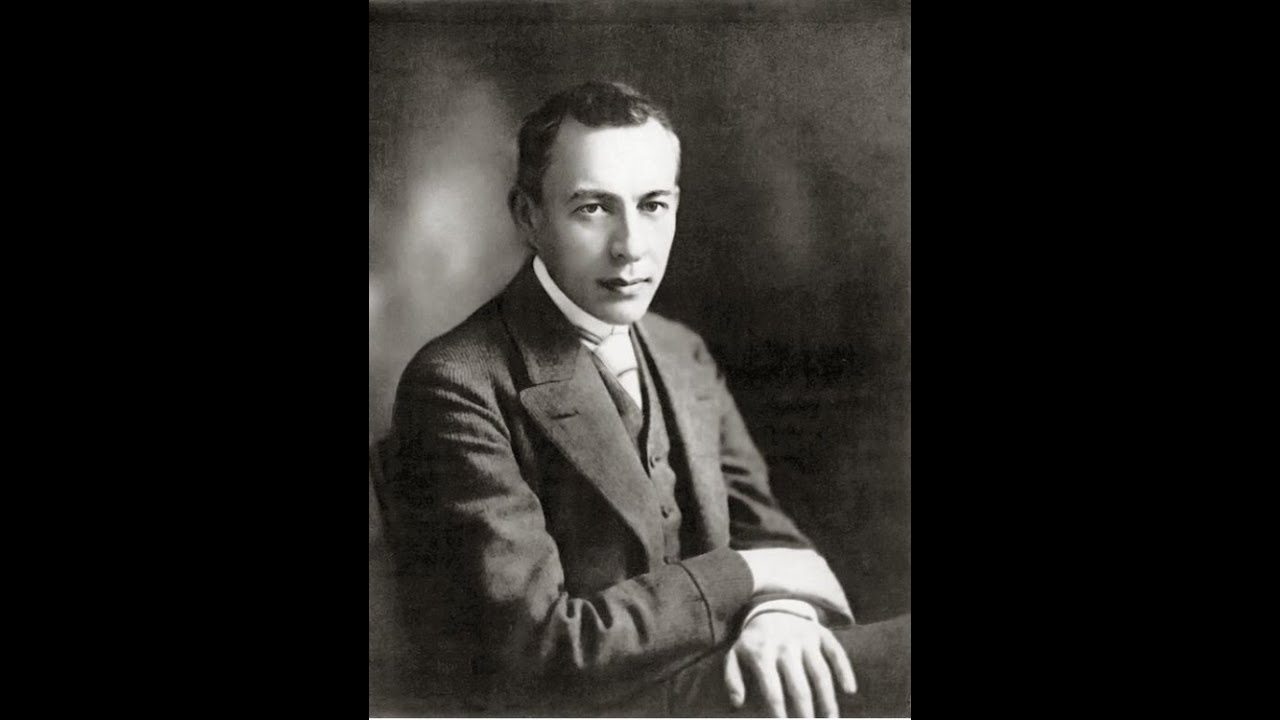 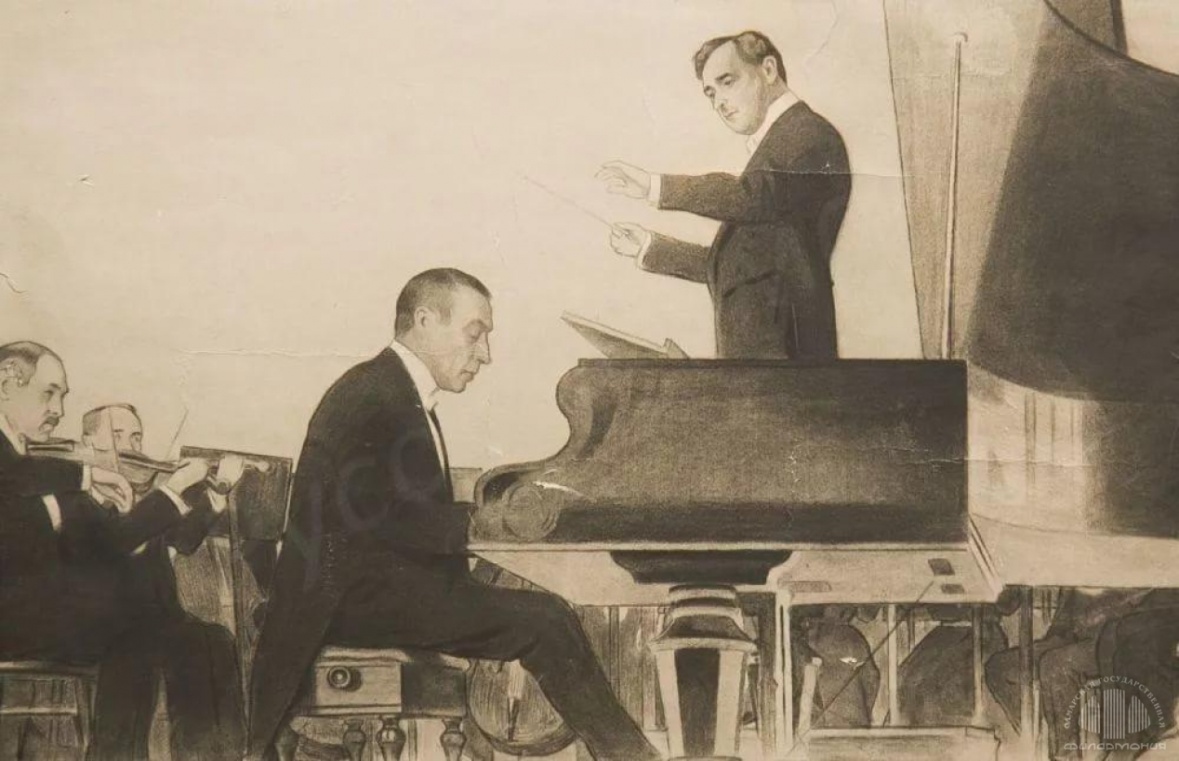 Прелюдия №5 Соль-Минор (Опус 23)
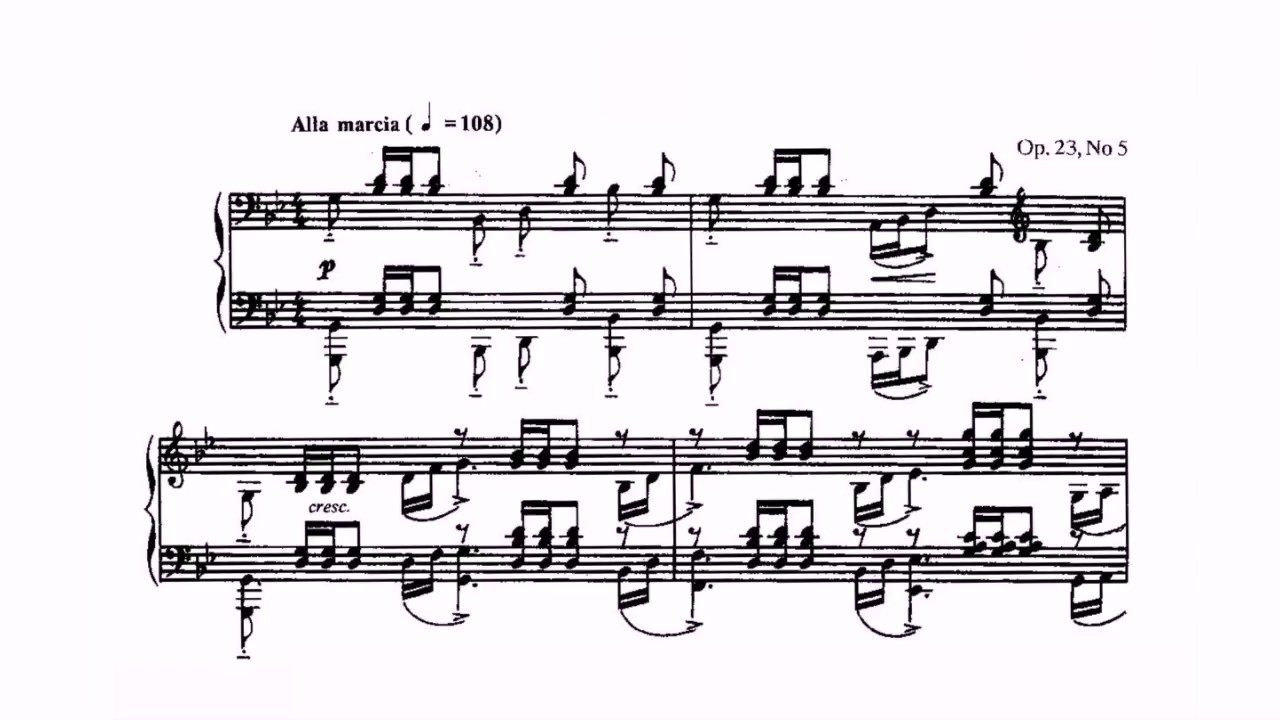 В 1892 году Сергей Васильевич впервые выступил перед публикой как пианист со своими произведениями.
В 1901 году композитор завершил Второй фортепианный концерт. Сочинение вернуло Рахманинову статус известного российского музыканта: он много писал, дирижировал, ездил с концертами в Европу, Америку и Канаду.
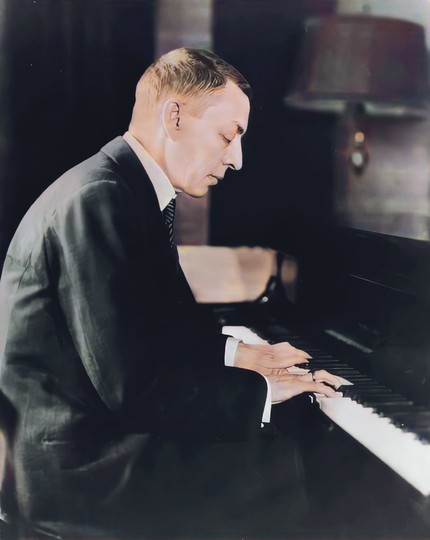 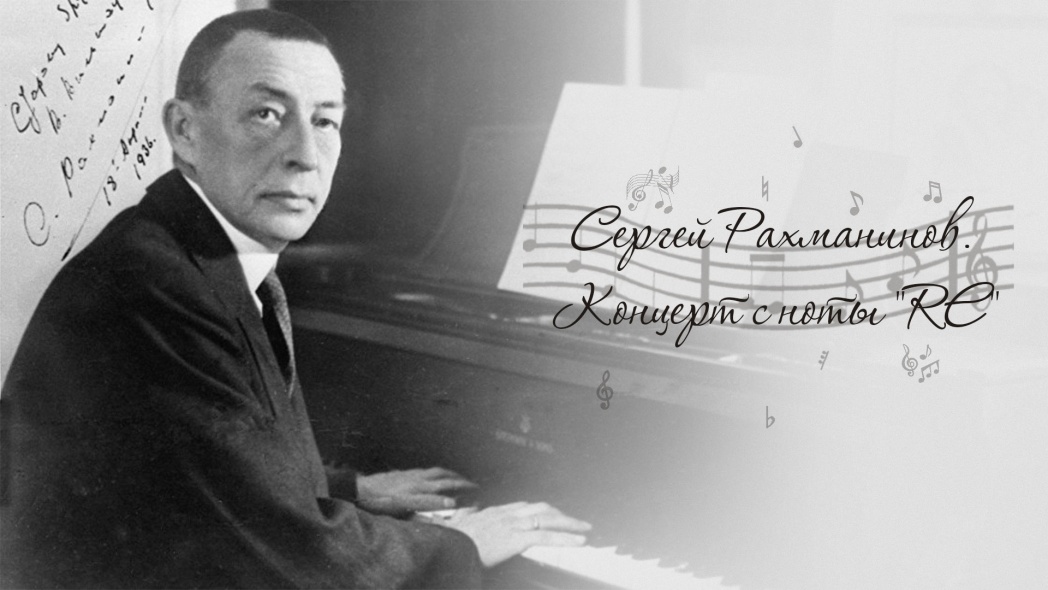 Piano Concerto No. 2 (c-moll), Op. 18
Почти все первые 10 лет эмиграции Рахманинов не мог писать: «Уехав из России, я потерял желание сочинять. Лишившись родины, я потерял самого себя…». 
   Первое сочинение — Четвертый концерт и русские песни — он создал только в 1926–1927.
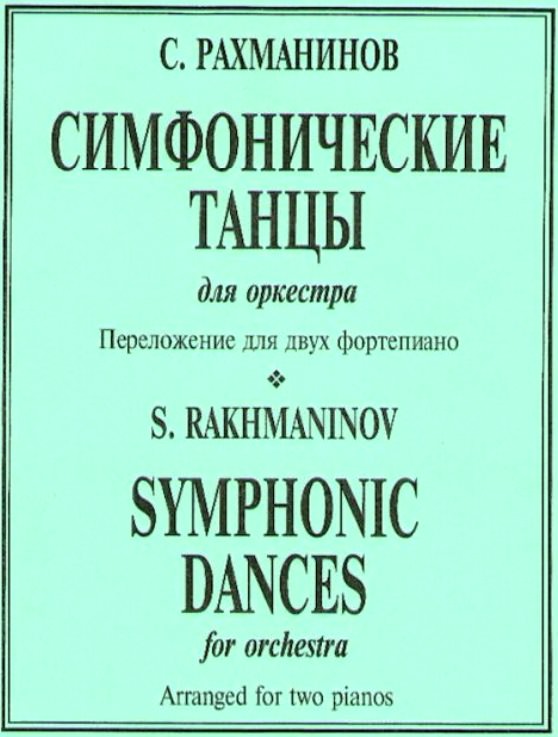 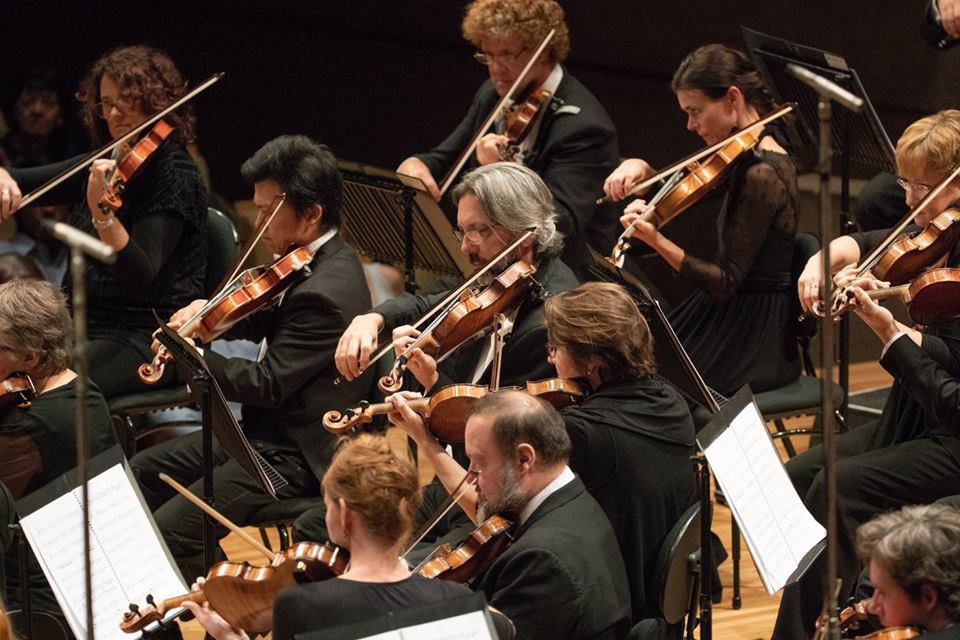 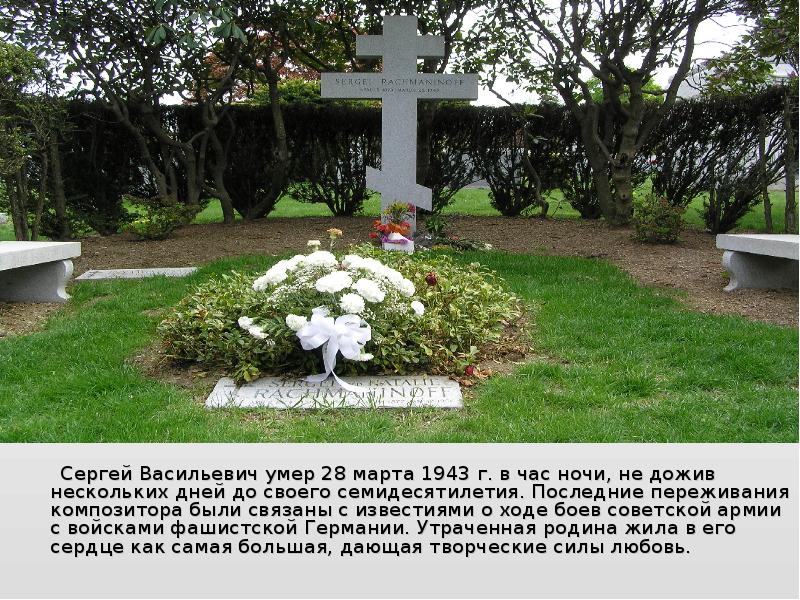 Композитора не стало 28 марта в 1943 году, он всего несколько дней не дожил до 70-летнего юбилея. 
    Рахманинова похоронили на кладбище Кенсико в Нью-Йорке рядом с женой и дочерью.
Книги из фонда библиотеки
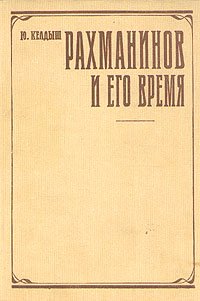 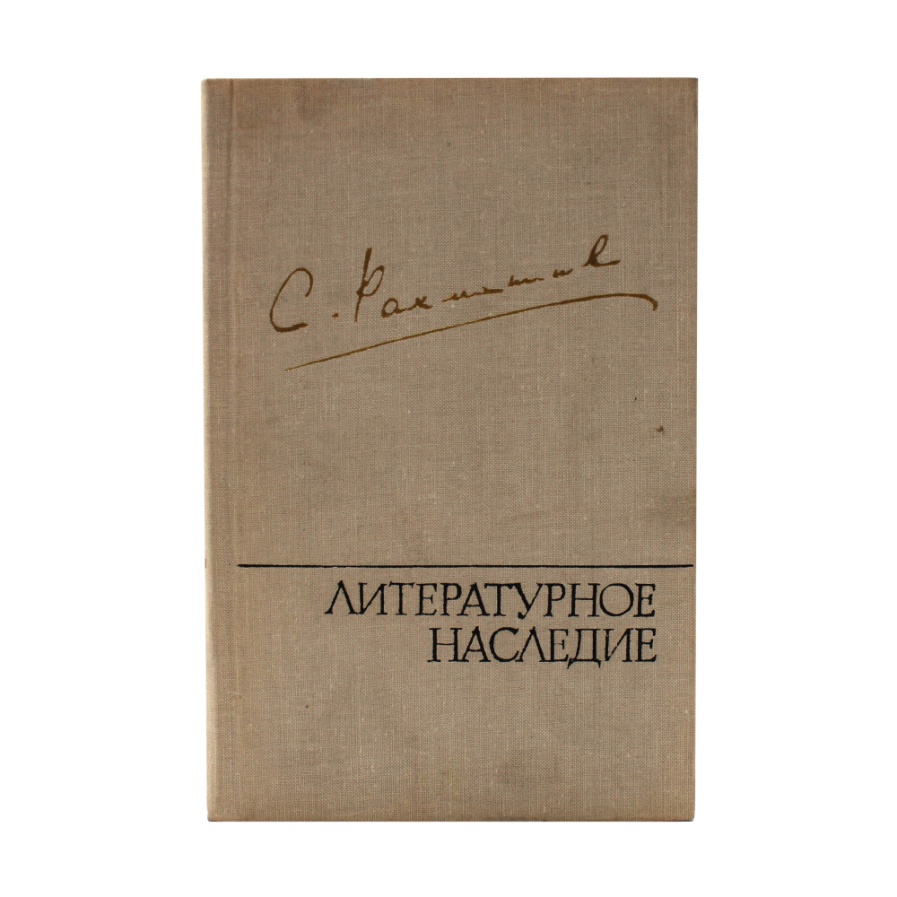 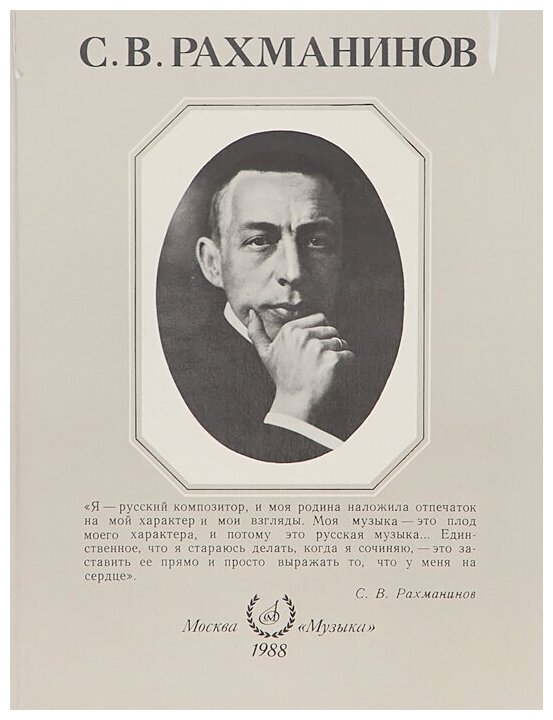 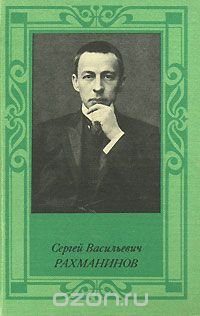 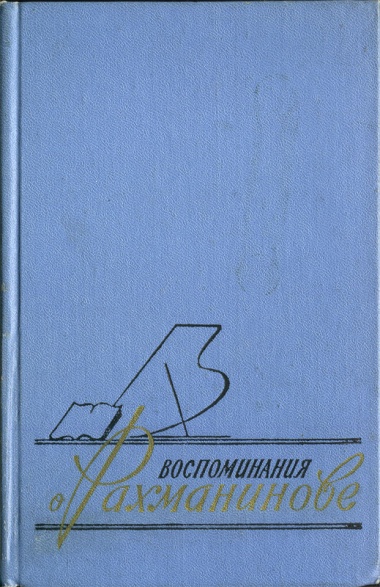 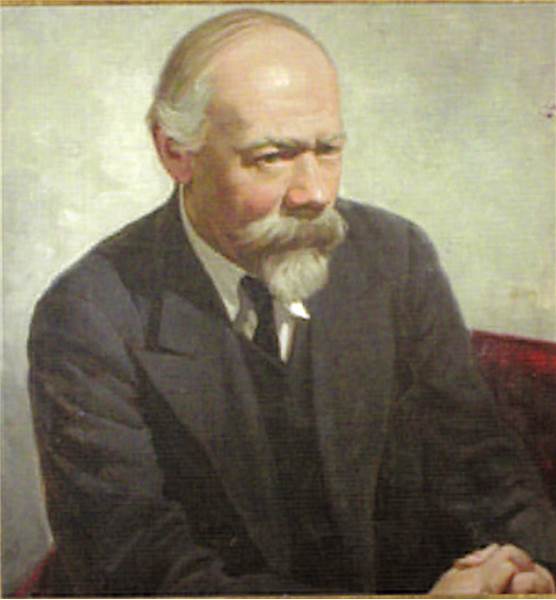 Михаил Фабианович Гнесин
 (1883 – 1957)
«Значительная часть моих про­изведений была написана в Ростове. Это были фортепьянные пьесы, ро­мансы на стихи русских поэтов, хоровые и другие сочинения. Многие из них впервые прозвучали в Ростове в исполнении местных музыкантов»                                                                            М. Ф. Гнесин
Семья
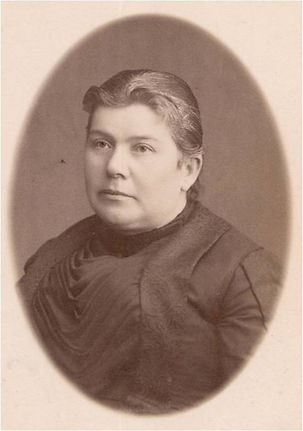 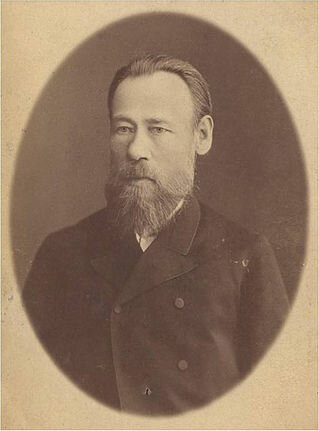 Гнесина Белла  Исаевна
Фабиан Осипович Гнесин
Детство
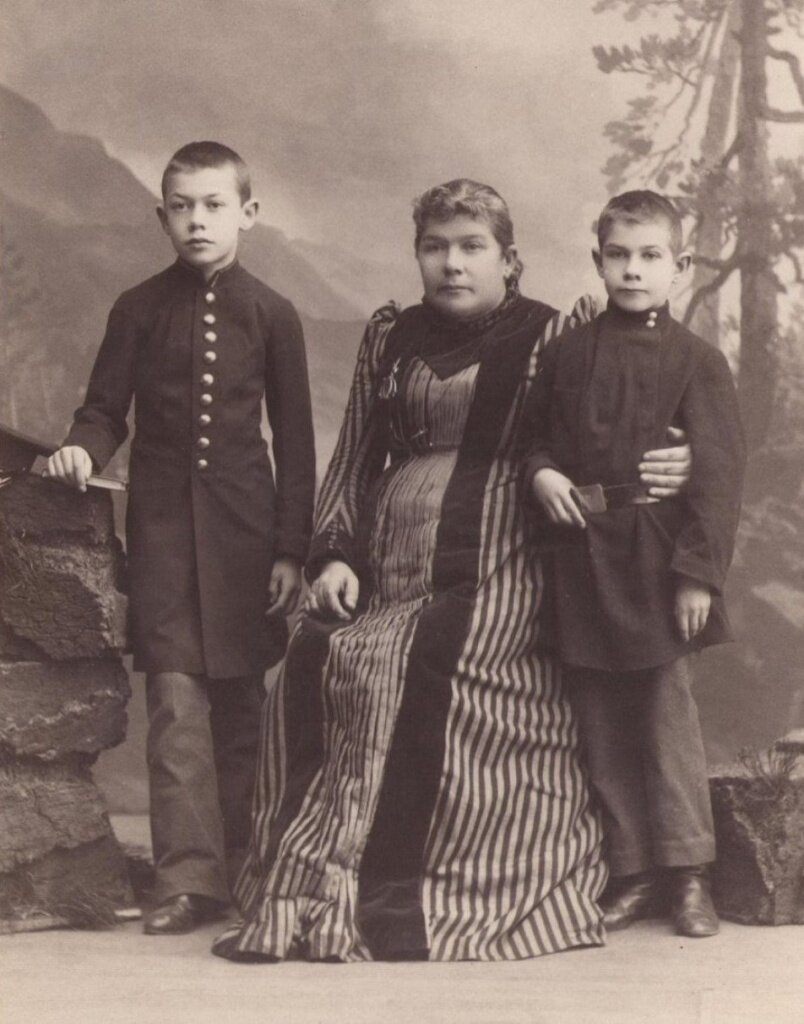 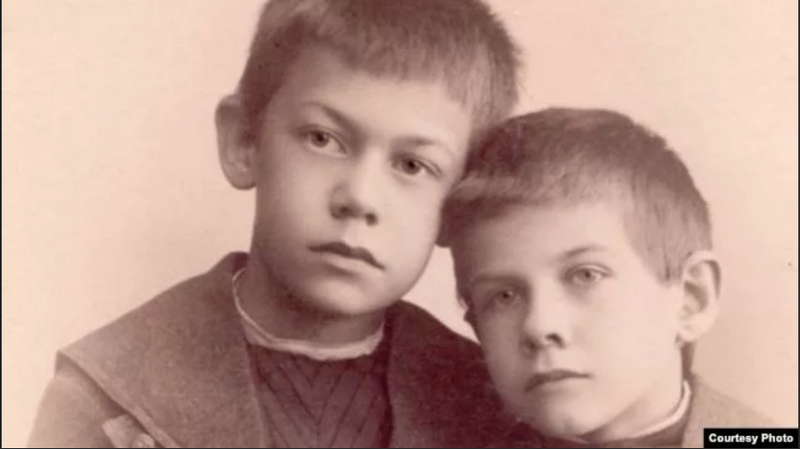 Григорий и Михаил Гнесины в детстве.
Мать Белла Исаевна и младшие сыновья Миша и Гриша
Юность
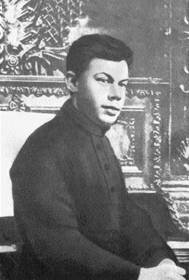 В начале нового столетия в 1901 году Михаил Гнесин поступил в питерскую консерваторию. Педагоги разглядели в нём талант, и он был зачислен на факультет теории и композиции.
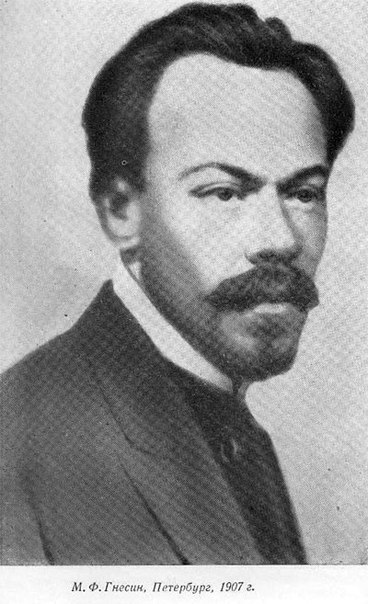 В 1905 году Михаил  участвовал в революционных процессах. В связи с этим он был арестован и изгнан из консерватории. Правда, через год его опять зачислили в учебное заведение. 
    В этот период времени он стал частью литературного круга символистов. Он знакомиться с самыми яркими поэтами «серебряного века».
М. Гнесин, Петербург, 1905 г.
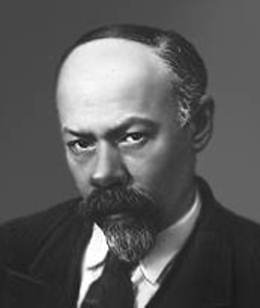 Михаил Гнесин считает, главной целью своей жизни благородное просветительство.
«Я отправлюсь в провинцию и буду заниматься просвещением».
                                                                   М. Гнесин
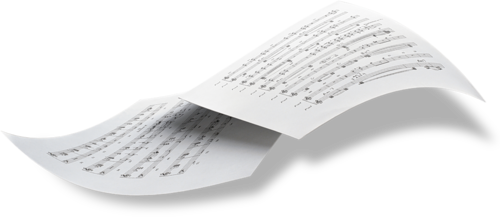 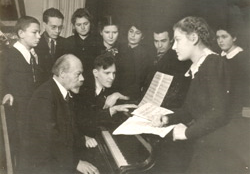 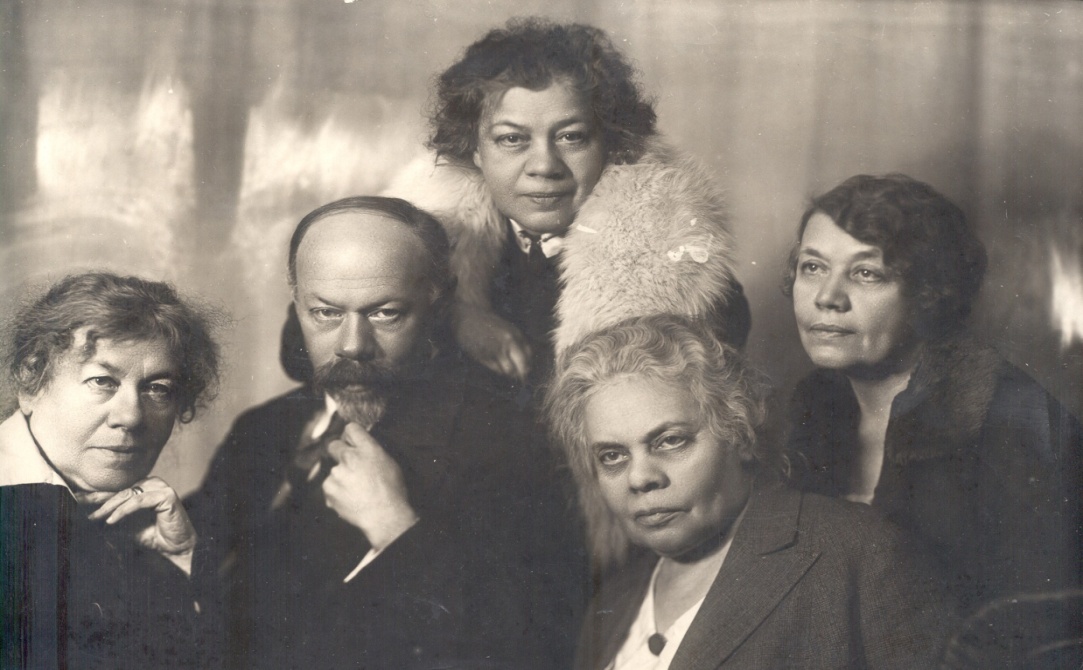 Михаил Фабианович с  сестрами
С учениками, техникум 1923 г.
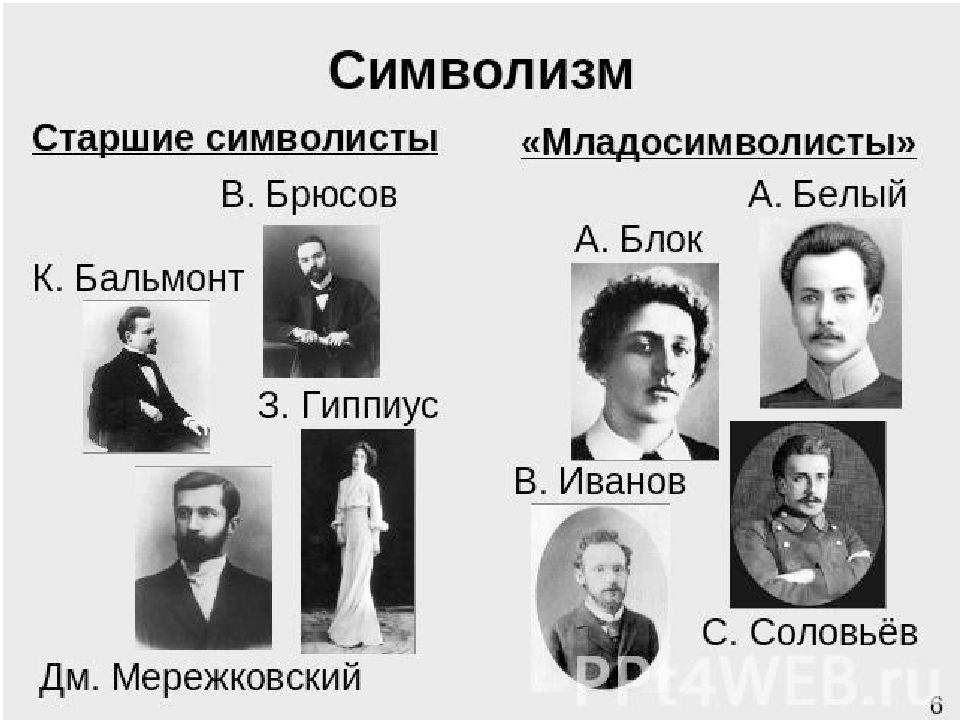 После Октябрьской революции поэзия символистов  попала в «чёрный список», а вместе с этим закрылся доступ на эстраду написанным на их стихи романсам российского композитора. Постепенно композиции маэстро звучат всё реже и реже.
Поэты - символисты
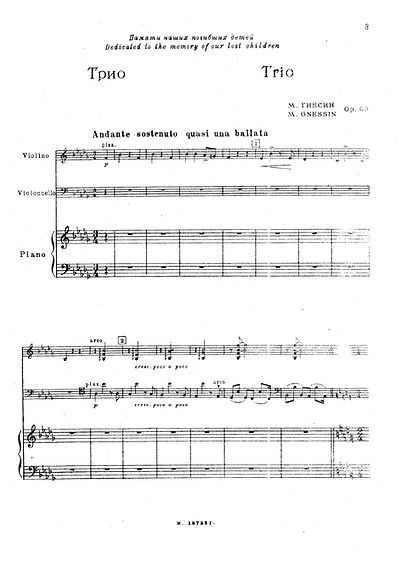 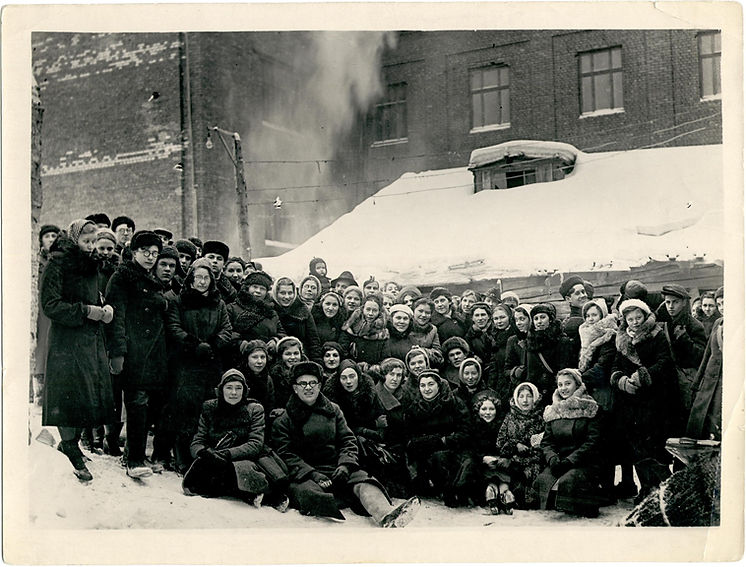 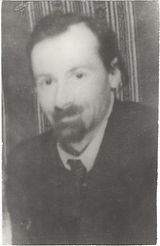 Питерская консерватория в эвакуации в Ташкенте
Трио «Памяти наших погибших детей»
Фабий, сын М. Гнесина
Гнесин – автор около 50 романсов, музыки к спектаклям и кинофильмам, обработок народных мелодий. Его перу принадлежит «Начальный курс практической композиции», книга «Мысли и воспоминания о Римском-Корсакове», ряд статей.
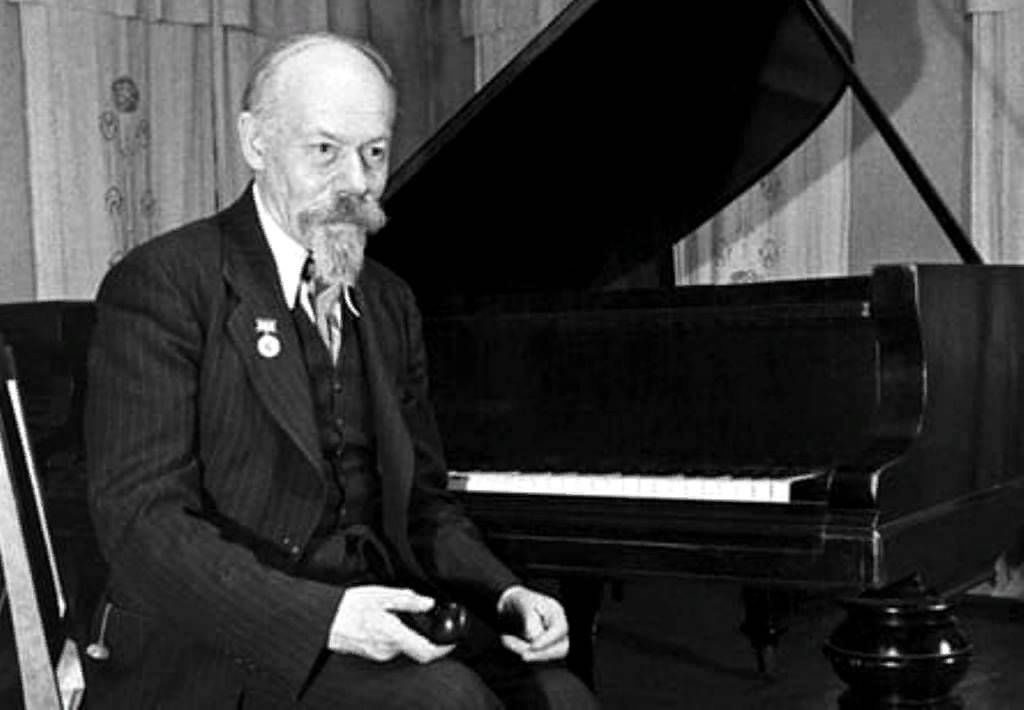 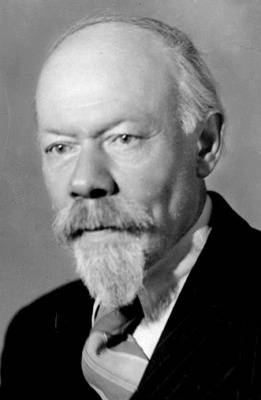 Михаил Фабианович воспитал целую плеяду талантливых музыкантов, среди них: Арам Хачатурян, Тихон Хренников, Сергей Скребков и многие другие.
На могиле Михаила Гнесина установлен скромный гранитный памятник. На лицевой части стелы выгравированы имена композитора, его супруги Галины Маврикиевны, а также племянницы Евгении Григорьевны.
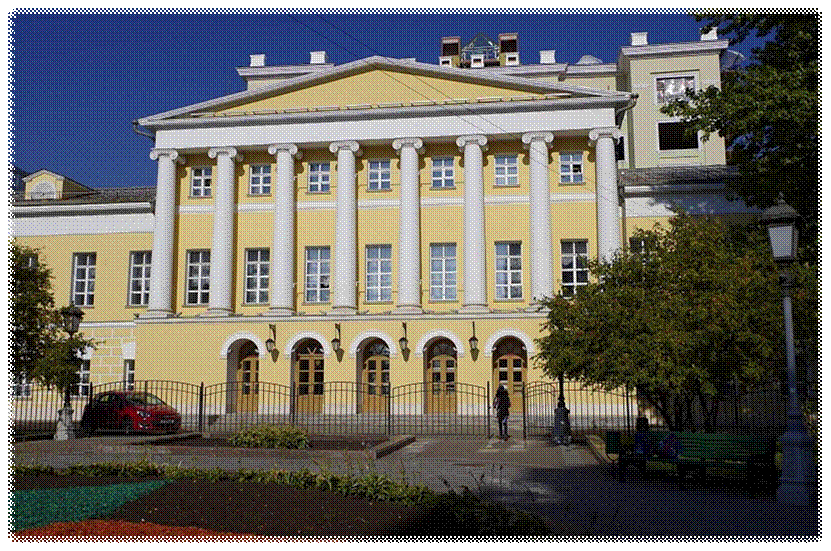 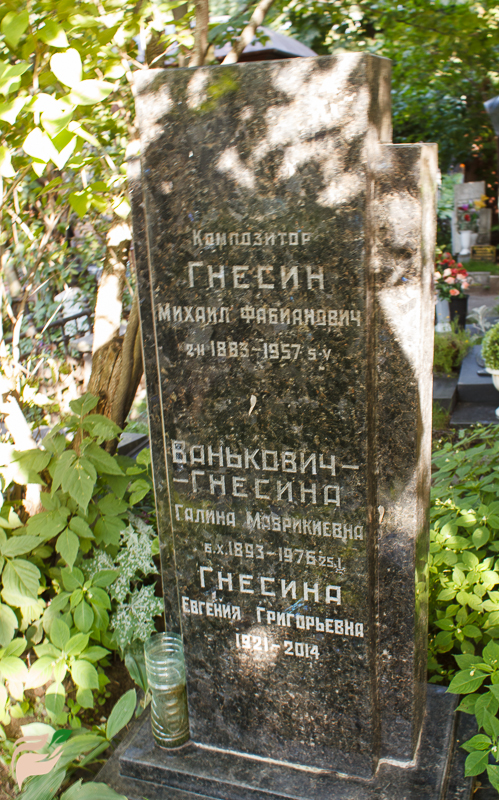 Слово «Гнесинка» у россиян ассоциируется с учебными заведениями, которые носят имя основательниц — сестер Гнесиных. Это Российская академия музыки, колледж и две музыкальные        школы в Москве.
Книги из фонда библиотеки
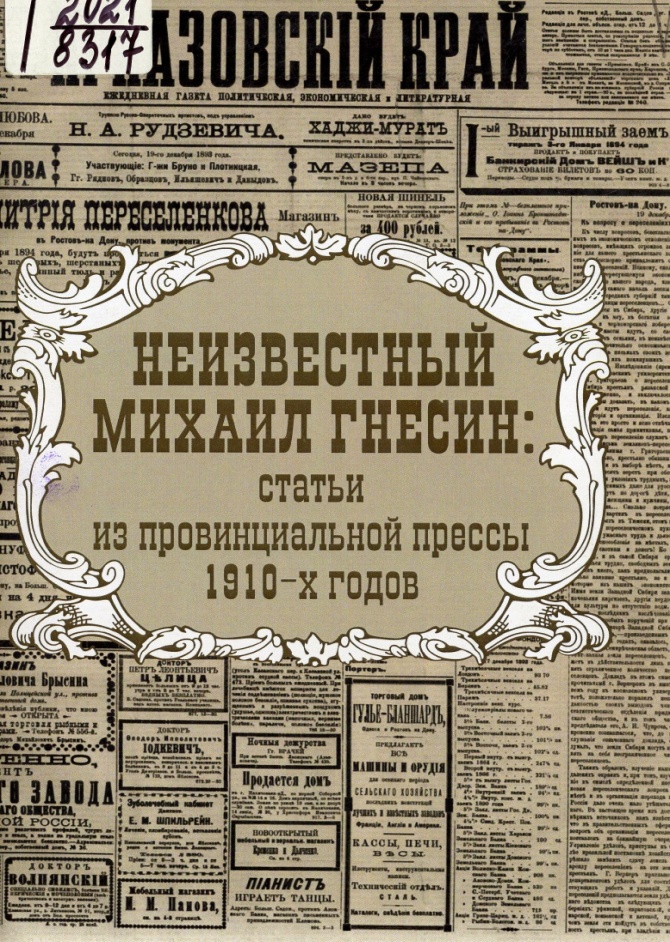 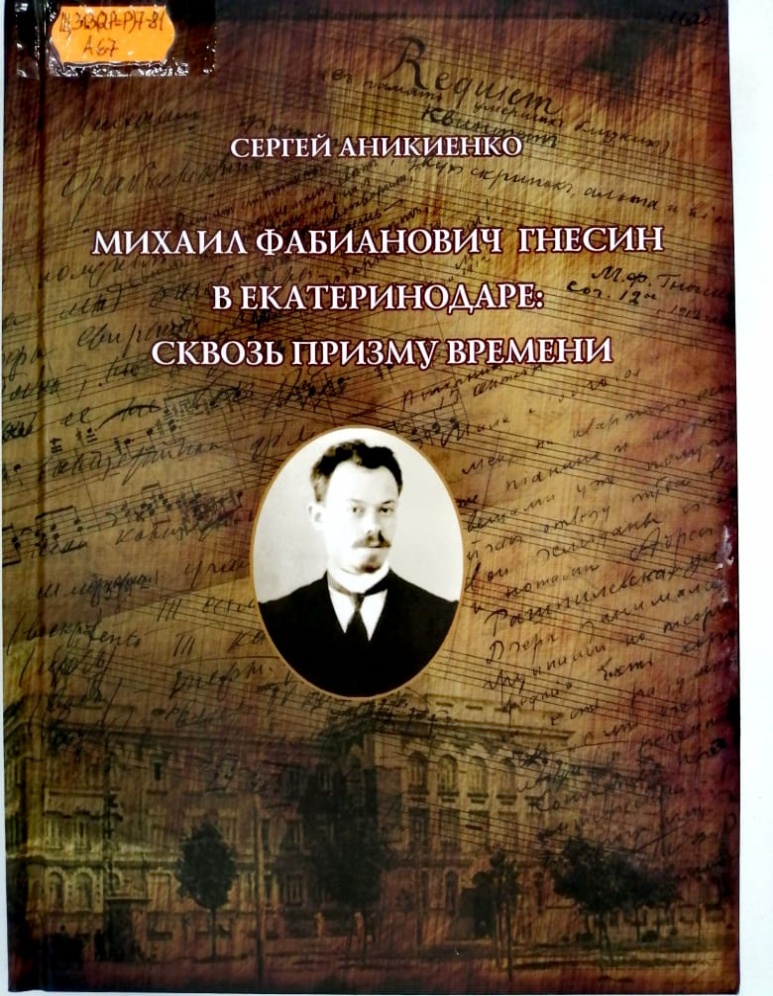 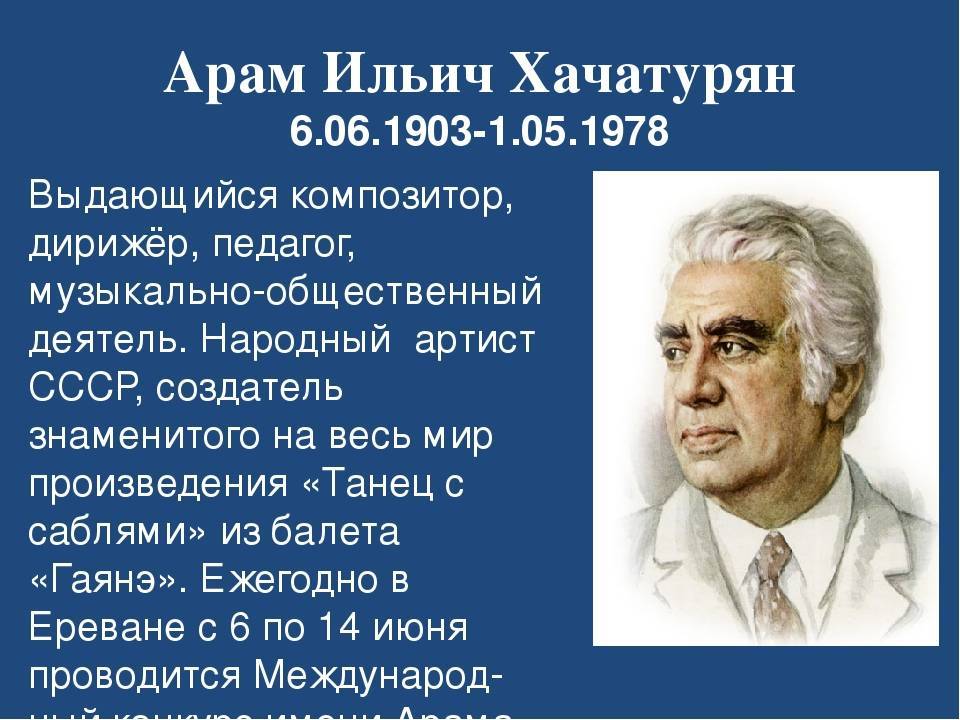 Арам Ильич Хачатурян
 (1903 – 1978)
«Есть в моем музыкальном семействе одно непокорное и шумливое дитя — это «Танец с саблями» из «Гаянэ». Честное слово, если бы я знал, что он получит такую популярность и начнет расталкивать локтями остальные мои произведения, я бы никогда его не написал!»                                                                         А. И. Хачатурян
Семья
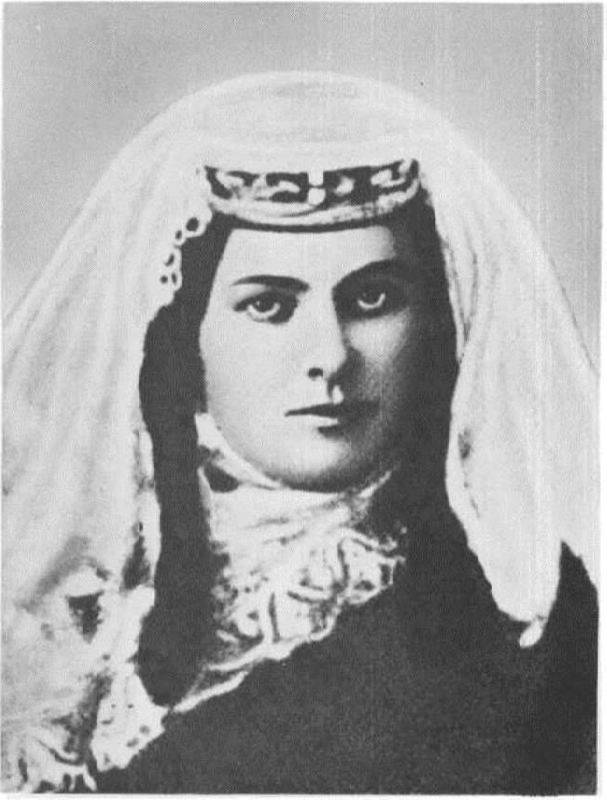 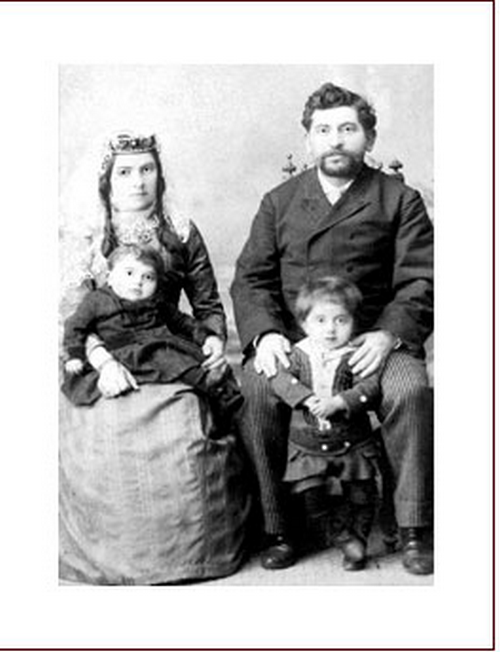 Кумаш Саркисовна Хачатурян
Илья (Егия) Васканович Хачатурян
Детство
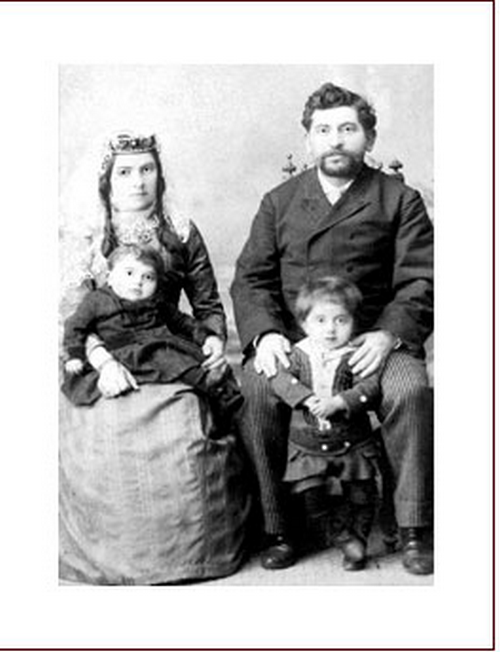 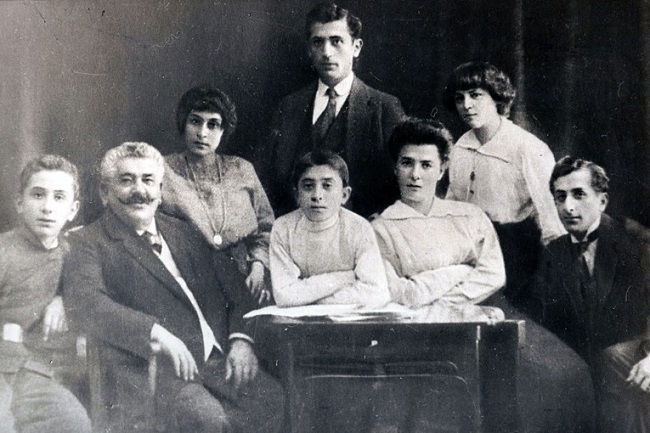 Семья А.И. Хачатурян
Родители А.И. Хачатурян
Юность
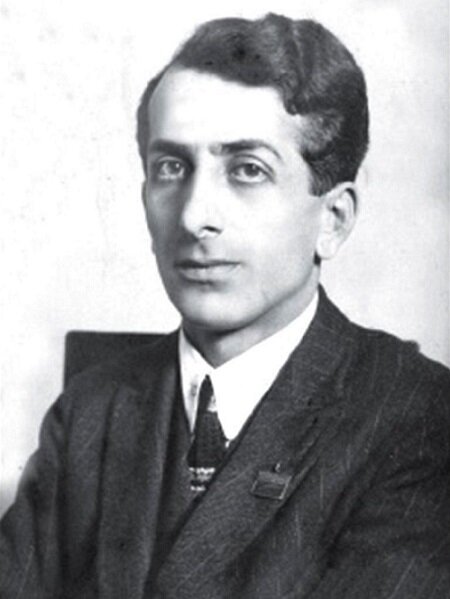 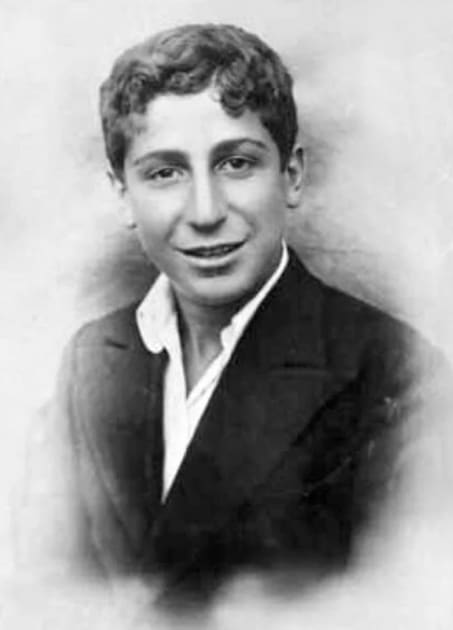 В Москве молодые люди погружаются в театральную жизнь.        Они посещают оперу, ходят на балет, драматические театры, и симфонические оркестры, всё это оказывает неизгладимое впечатление на ребят.
Старший брат Сурен Хачатурян
В возрасте 19 лет Арам Хачатурян поступает на подготовительные курсы биологического факультета МГУ. И параллельно поступает в музыкальный техникум имени Гнесиных. Его первым преподавателем был Михаил Фабианович Гнесин.
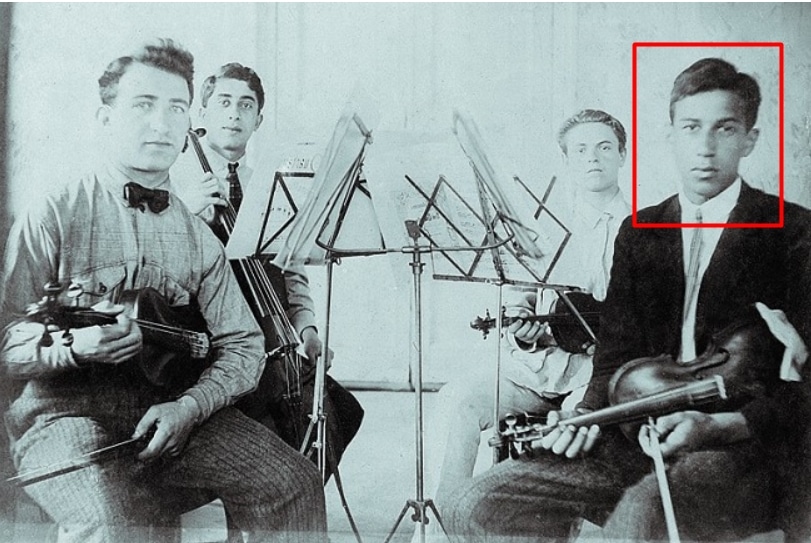 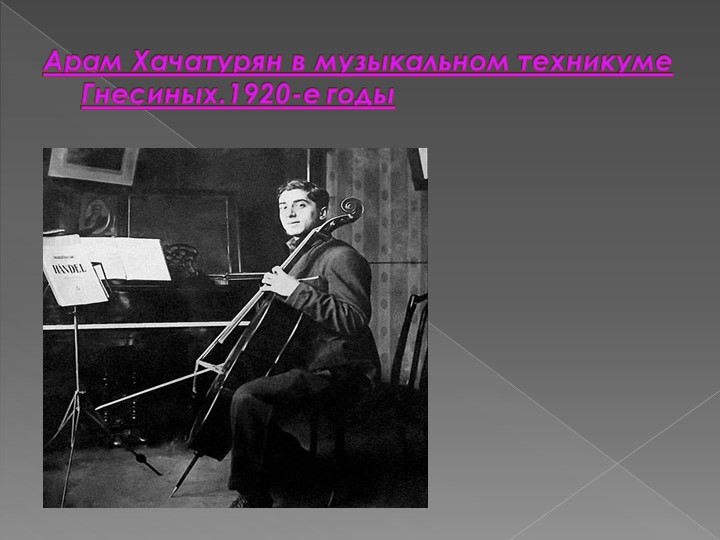 Арам Хачатурян в техникуме имени Гнесиных
В Московской консерватории
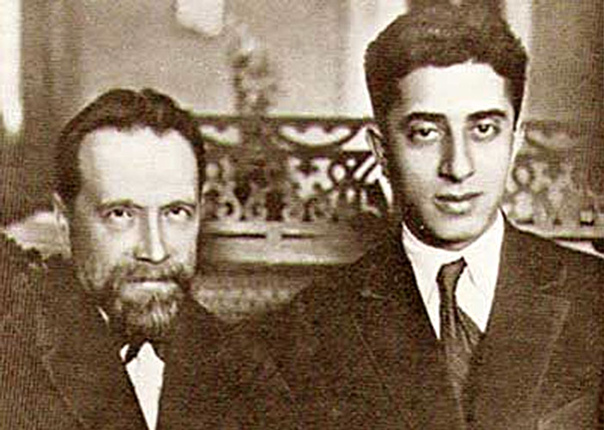 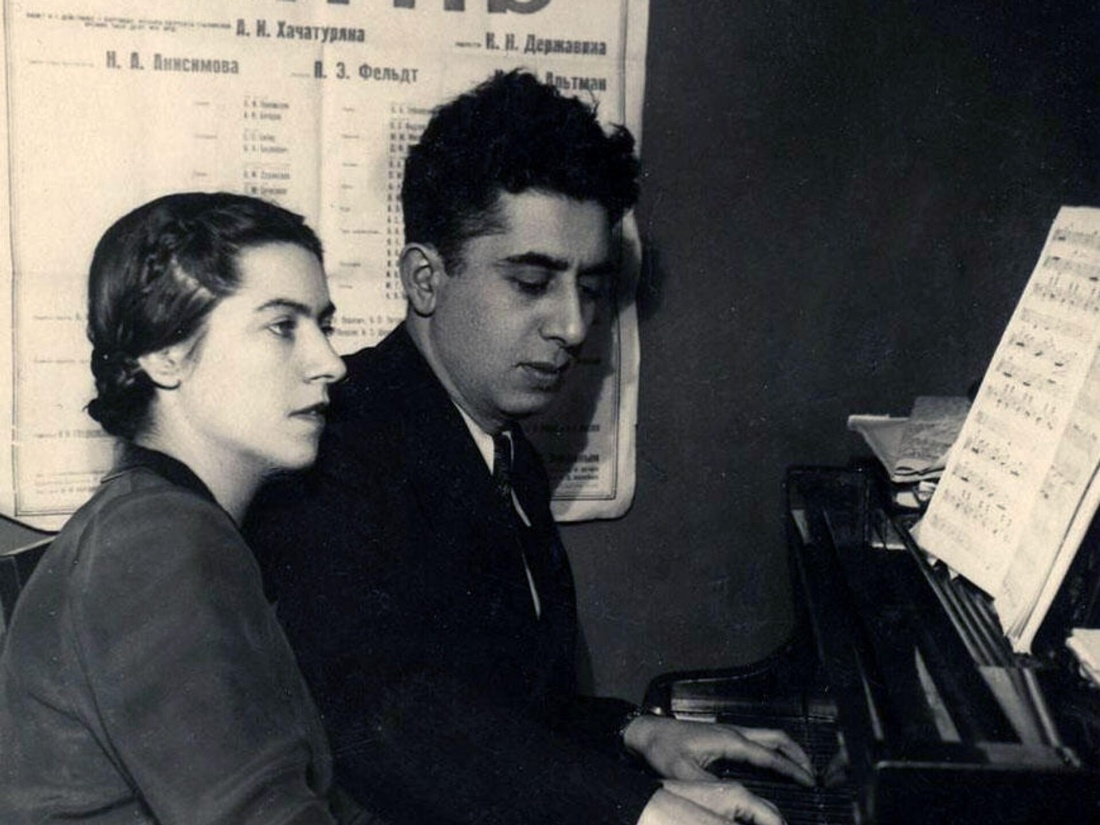 В качестве дипломной работы Хачатурян пишет Первую симфонию.
Н. Мясковский и А.Хачатурян
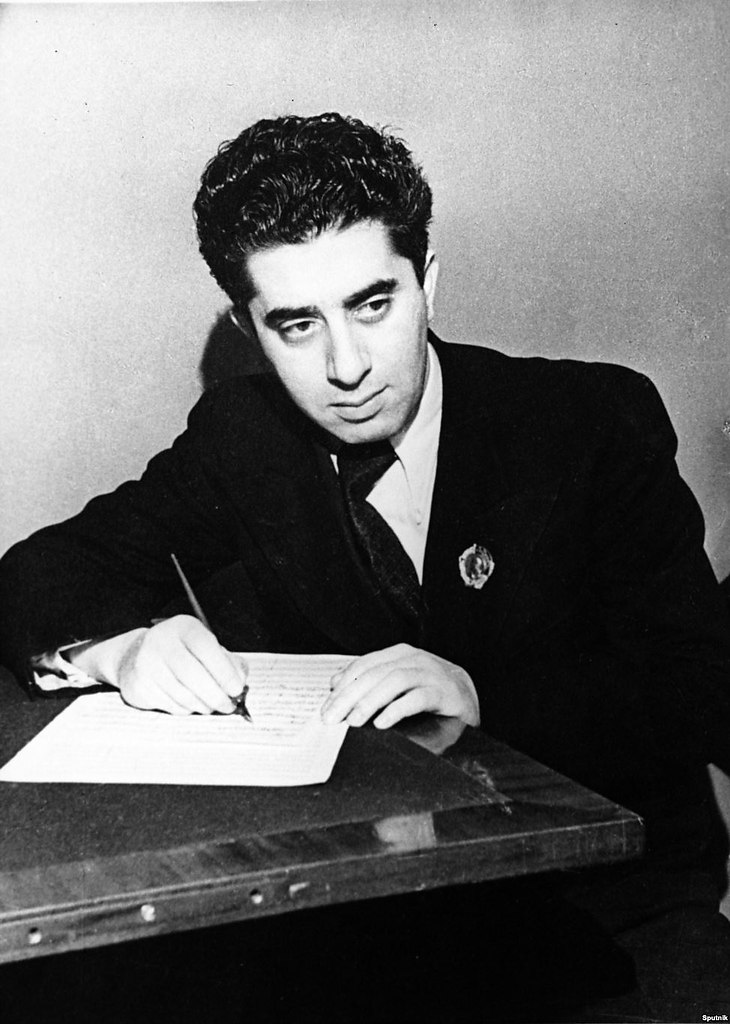 Артистка балета Ксения Златковская, Арам Хачатурян и артистка Татьяна Вечеслова. Пермь, 1942 год
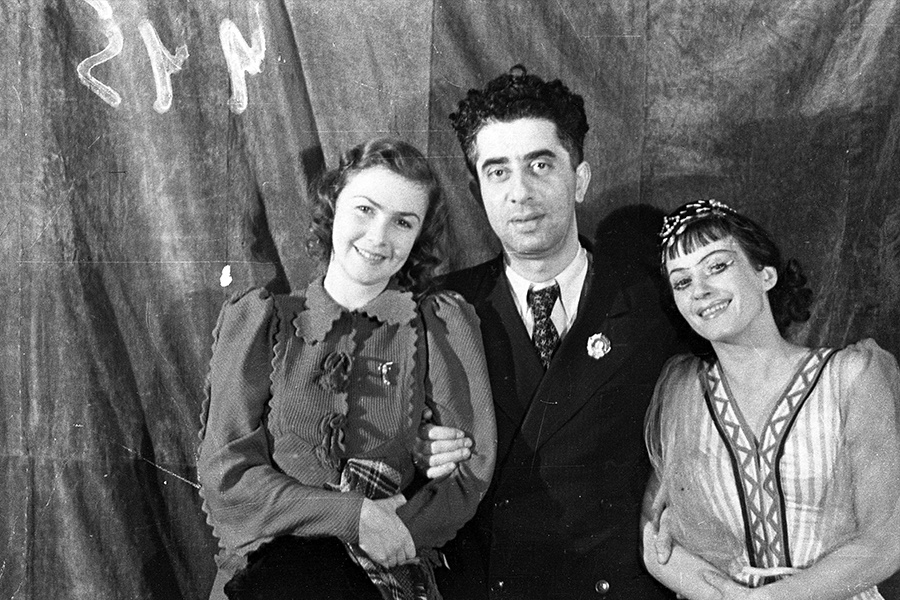 В период войны Араму Хачатуряну пришлось эвакуироваться из Москвы. Он уезжает в Пермь, где сочинит произведения, которые прославят его имя на весь мир.
Арама Хачатуряна знала вся страна, он объездил с концертами весь Советский Союз, выступал в Европе и Америке.
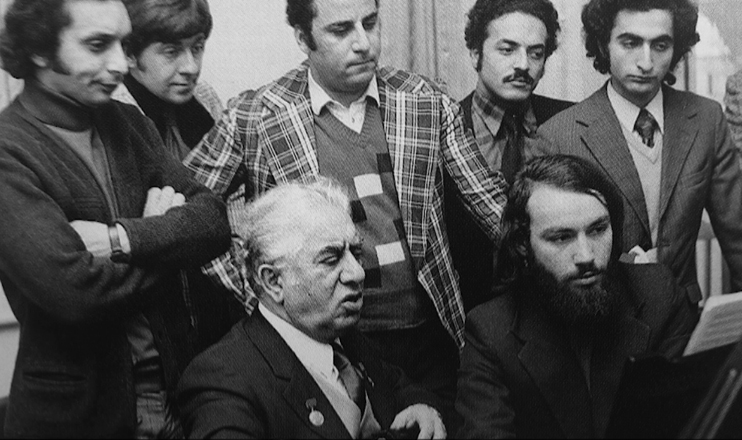 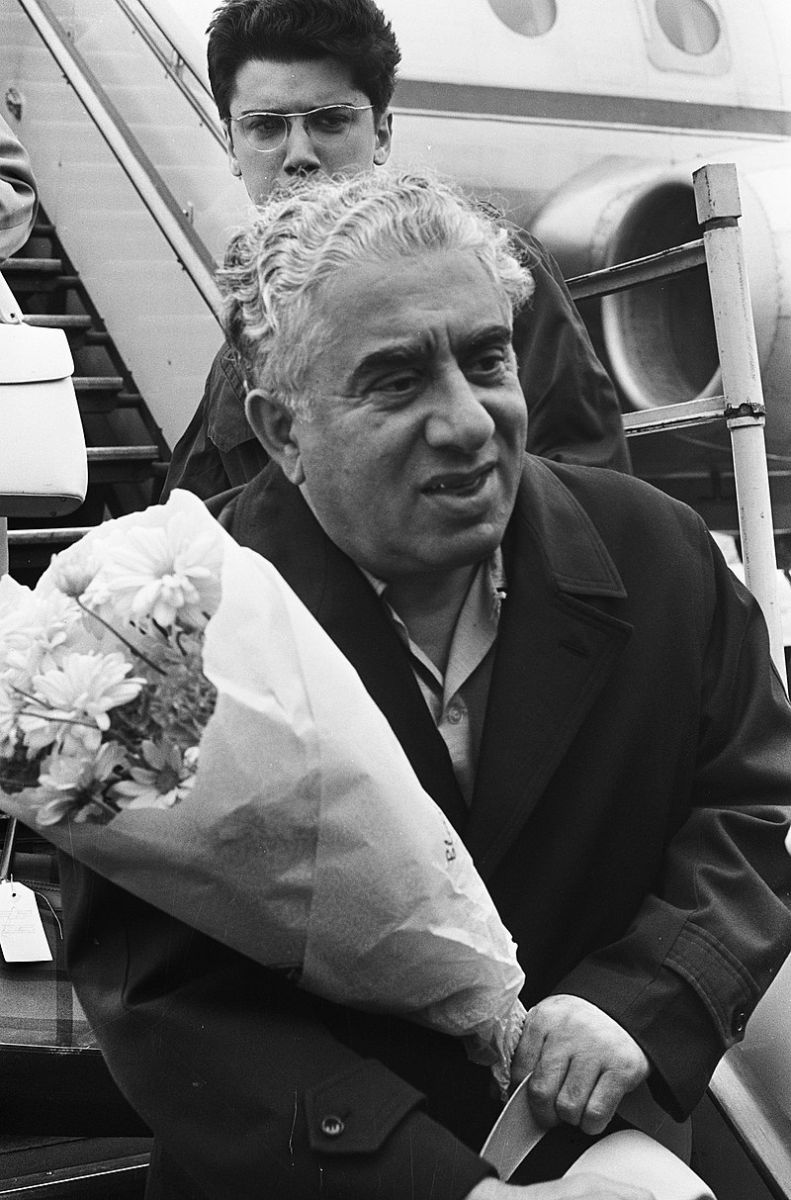 В 1950-х годах Арам Хачатурян начинает преподавать в Московской консерватории и в институте имени Гнесина.
Арам Хачатурян с женой
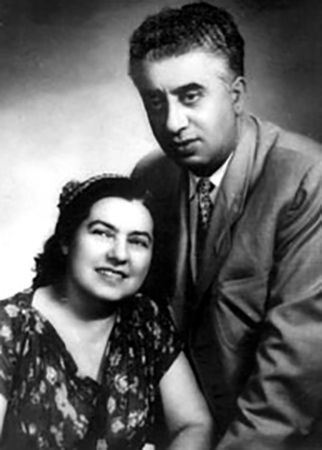 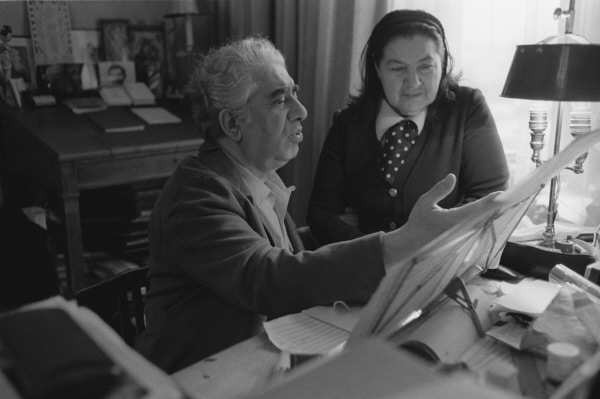 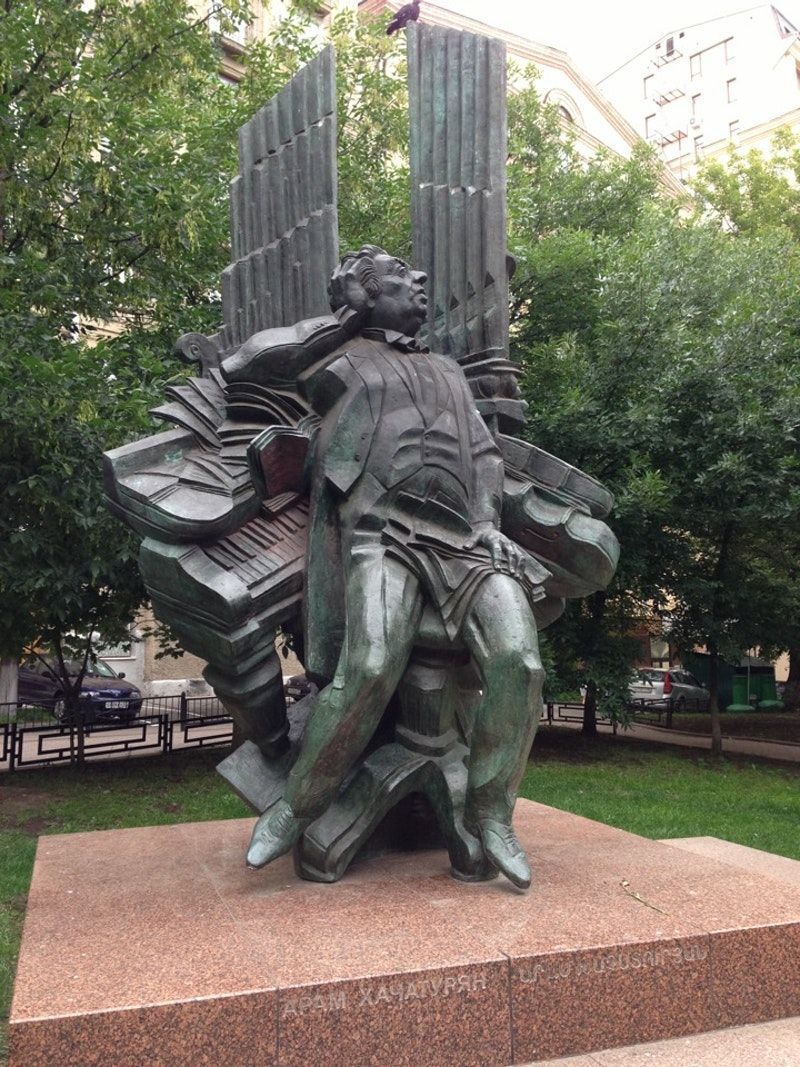 В 1976 году Арам Ильич  похоронил свою любимую Нину. После её смерти смысл его жизни был потерян, он начал болеть. 
   Он пережил свою жену только на два года. Похоронили знаменитого композитора в Армении в парке имени Комитаса.
Памятник Араму Хачатуряну
Книги из фонда библиотеки
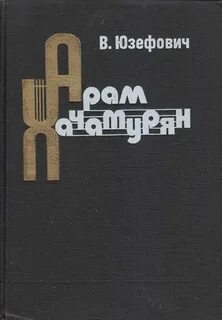 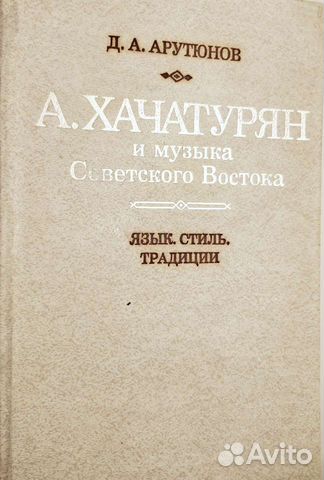 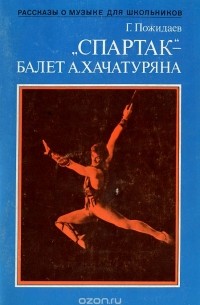 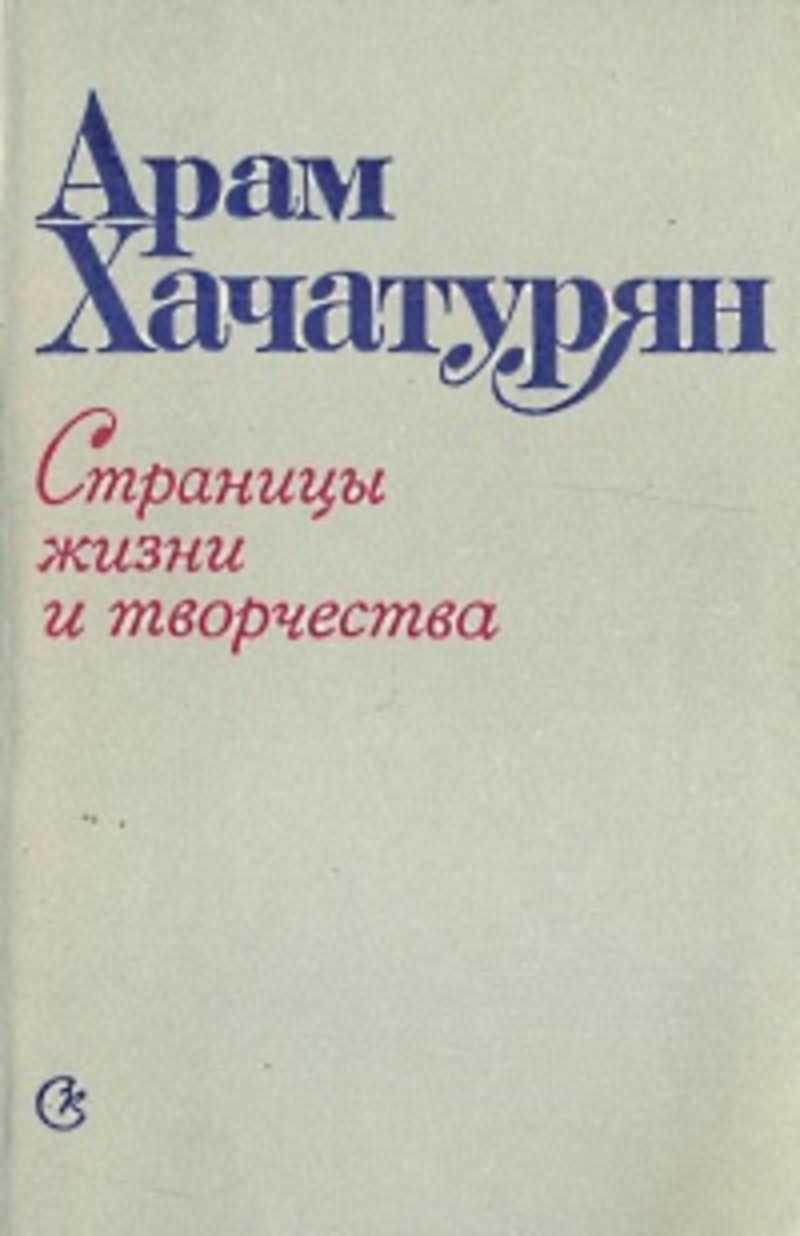 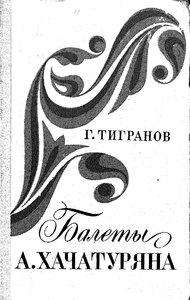 Спасибо за внимание!
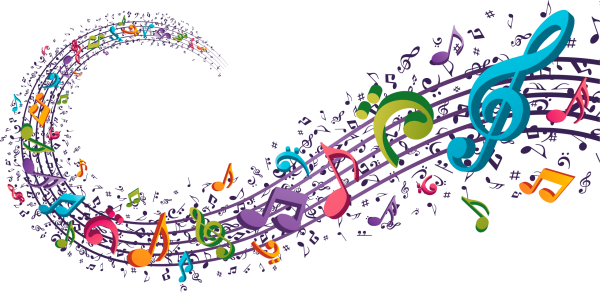